Бюджет для граждан – Отчет об исполнении бюджета МО «Тахтамукайский район» за 2016 год
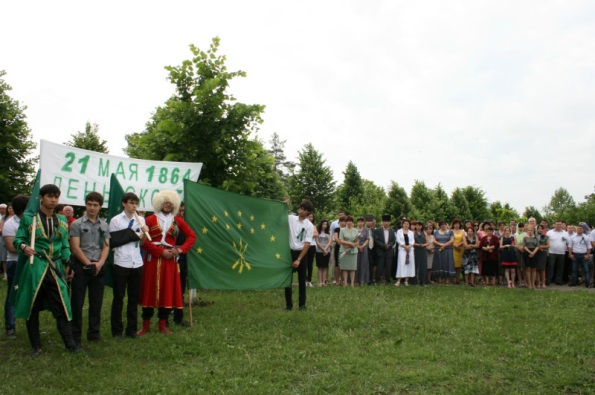 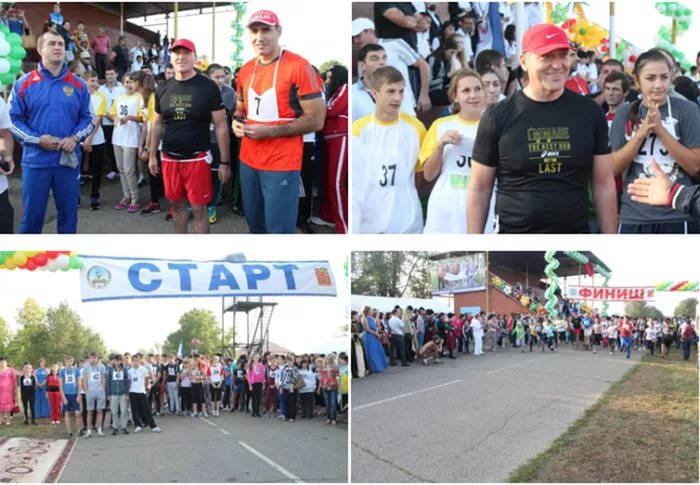 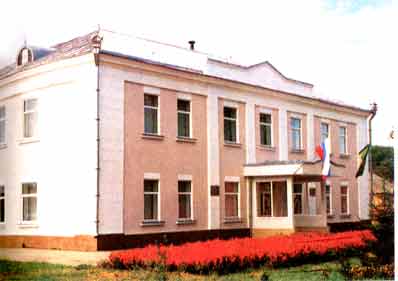 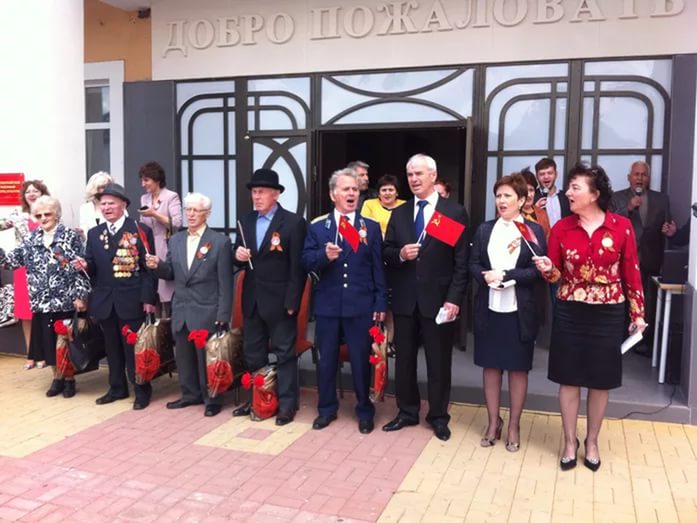 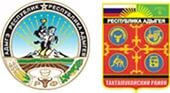 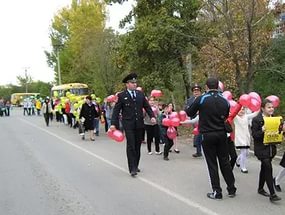 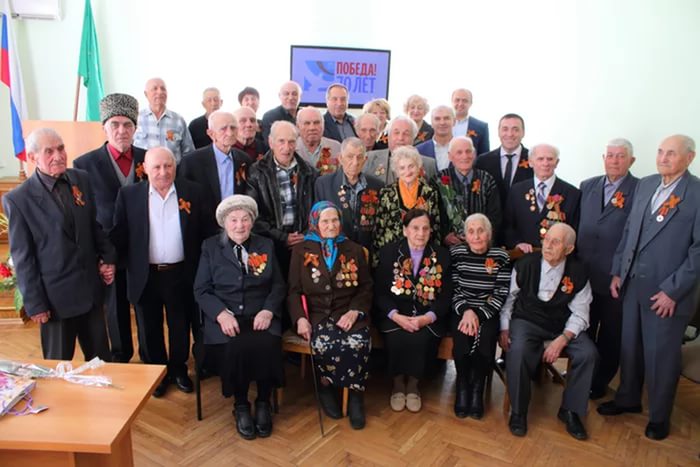 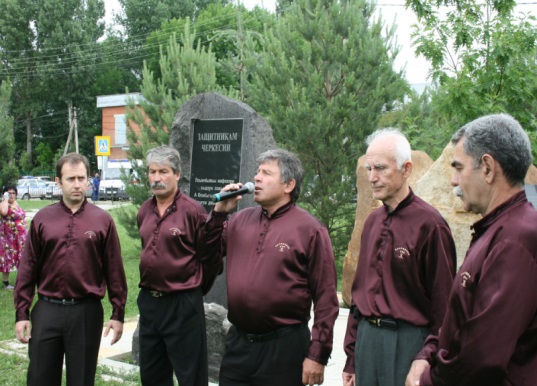 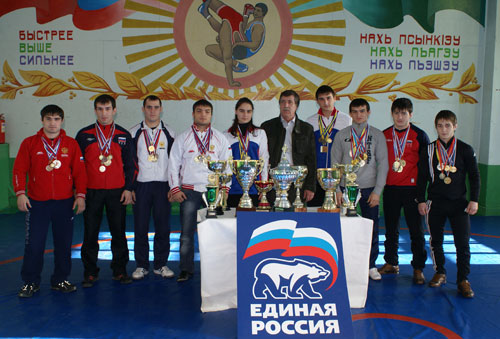 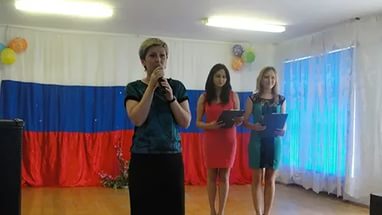 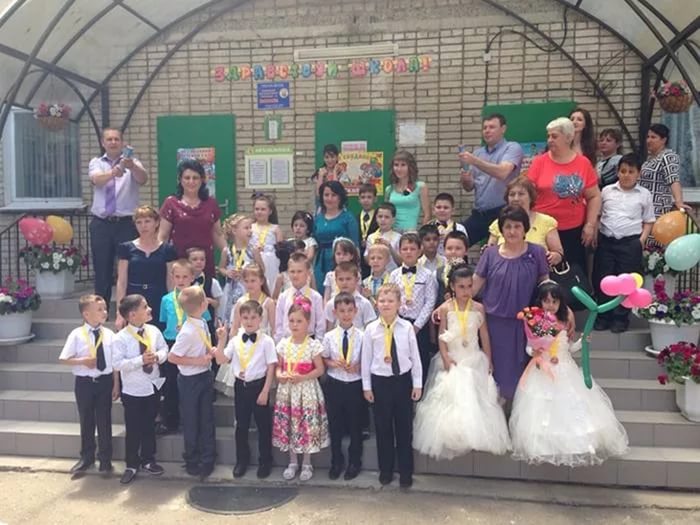 К  решению СНД «Об утверждении годового отчета об исполнении бюджета муниципального образования «Тахтамукайский район» за 2016 год»   от 02.06.2017г. № 3/56-2
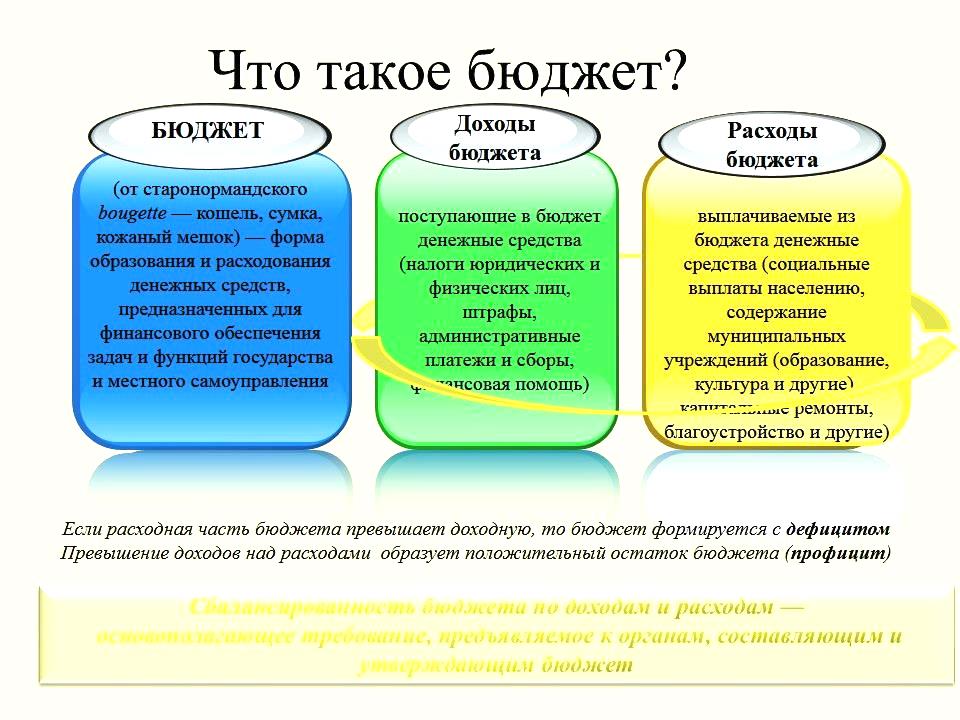 БЮДЖЕТНЫЙ ПРОЦЕСС
Представляет собой деятельность по составлению проекта бюджета, его рассмотрению, утверждению, исполнению, составлению отчета об исполнении и его утверждению.
Стадии бюджетного процесса
1.    Разработка проекта бюджета
2. Рассмотрение проекта бюджета
3. Утверждение проекта бюджета
4.  Исполнение бюджета
5. Рассмотрение и утверждение отчета об исполнении бюджета
Бюджетный год
Бюджетный период
Отдельные показатели социально-экономического развития Тахтамукайского района
Отдельные показатели социально-экономического развития       Тахтамукайского района
Основные параметры бюджета муниципального образования Тахтамукайский район за 2016 год (тыс.рублей)
Расходы
Доходы
1 046 757,8
1 026 192,9
ПРОФИЦИТ
20 564,9
Основные параметры исполнения бюджета МО «Тахтамукайский район» за 2016 год в сравнении с 2015 годом (тыс.рублей)
Основные характеристики бюджета муниципального образования Тахтамукайский район за 2016 год (тыс.рублей)
Доходы бюджета муниципального образования «Тахтамукайский район» район на 1 жителя
Структура доходов бюджета муниципального образования Тахтамукайский район в 2016 году
Изменения прогнозируемого объема доходов бюджета в 2016 году  (тыс.рублей)
20 %
Доходы всего
Налоговые и 
неналоговые доходы
Безвозмездные поступления
4%
40%
Динамика налоговых и неналоговых доходов 2015-2016 годы (абсолютные показатели, тыс.рублей)
Структура налоговых доходов бюджета муниципального образования «Тахтамукайский» район в 2016 году
Анализ основных налоговых доходов муниципального образования «Тахтамукайский районрайон  в 2015 - 2016 гг.        (тыс. рублей)
Структура неналоговых доходов бюджета муниципального образования «Тахтамукайский район» в 2016 году
Анализ безвозмездных поступлений из республиканского  бюджета в 2015-2016 годах (млн.рублей)
Изменения прогнозируемого объема финансовой помощи из республиканского бюджета РА в 2016 году (тыс.рублей)
+ 105 435
+ 6 103
Дотации
Субсидии
+ 5 914
Субвенции
Иные межбюджетные трансферты
+  37 203
Исполнение бюджета МО «Тахтамукайский район» по разделам и подразделам классификации расходов за 2016 год ( тыс. руб.)
Исполнение бюджета МО «Тахтамукайский район» по разделам и подразделам классификации расходов за 2016 год  (тыс. руб.)      (продолжение)
Исполнение бюджета МО «Тахтамукайский район» по программным и непрограммным направлениям расходов за 2016 год      (тыс.руб.)
Исполнение бюджета МО «Тахтамукайский район» по программным и непрограммным направлениям расходов за 2016 год      (тыс.руб.) ( продолжение)
Оценка эффективности реализации муниципальных и ведомственных целевых  программ в МО «Тахтамукайский район за 2016 год
Оценка эффективности реализации муниципальных и ведомственных целевых программ в МО «Тахтамукайский район» за 2016 год      (продолжение)
Оценка эффективности реализации муниципальных и ведомственных целевых программ в МО «Тахтамукайский район» за 2016 год      (продолжение)
Оценка эффективности реализации муниципальных и ведомственных целевых программ в МО «Тахтамукайский район» за 2016 год      (продолжение)
Основные направления расходов с учетом их удельного веса в общем объеме расходов за 2016 год
1 место-Образование
656 366  тыс. руб. или 64 %
2 место –– Общегосударственные вопросы
107 631 тыс. руб. или 10,0 %
3 место- Культура я  73 082 тыс. руб.
и Жилищно-коммунальное хозяйство  

70 475 тыс. руб. или 7,0 %
4 место- Национальная экономика
46 497  тыс. руб. или 5 %
5 место – Социальная политика
32 598 тыс. руб. или 3 %
Ведомственная структура расходов за 2016 год
Динамика расходов районного бюджета на социально-культурную сферу (тыс. рублей)
Расходы на 1 жителя МО «Тахтамукайский район» в 2016 году по отдельным отраслям
Расходы на образование в 2016 году
656 366 тыс. рублей
или выше объема 2015 года на 0, 45 %
Содержание 47 учреждений образования, в том числе:   14 дошкольных образовательных учреждений, 21общеобразовательных учреждений, 1 учреждение дополнительного образования, 4 детских школы искусств и 4 спортивных школы
Финансирование реализации государственного стандарта общего  и дошкольного образования.
Расходы, связанные с организацией и проведением мероприятий для детей и молодежи.
Реализация муниципальных программ МО «Тахтамукайский район»: «Развитие образования», «Энергосбережение и повышение энергетической эффективности», «Развитие физической культуры и спорта», «Доступная среда»
Реализация Указа Президента РФ от  07.05.2012 года в части поэтапного достижения целевых показателей по уровню оплаты труда по педагогическим работникам общеобразовательных, дошкольных учреждений и учреждений дополнительного образования
30
Расходы на культуру в 2016 году
73 82 тыс. рублей 
 уменьшение объема средств по сравнению с 2015 годом  на 2 256 тыс.руб.
Реализация МП
 МО «Тахтамукайский район» «Обеспечение деятельности учреждений культуры  на 201-2017 годы», Ведомственной ЦП «Развитие культуры МО «Тахтамукайский район»
Содержание 6 учреждений, 
в том числе:
«Межпоселенческая библиотечная система », «Централизованная клубная система», Ансамбль адыгского 
танца «Адыги»
31
Расходы на социальную политику в 2016 году32 598 тыс. рублей
уменьшение объема средств по сравнению с 2015 годом на 7 074 тыс. рублей
Улучшение жилищных условий граждан, проживающих в сельской местности в рамках  муниципальной программы «Устойчивое развитие сельских территорий»; выплаты пенсий муниципальным служащим, социальная поддержка отдельных категорий граждан
За счет субвенций из  республиканского бюджета осуществлялась ежемесячная выплата денежных средств на содержание детей, находящихся под опекой(попечительством), а также переданных на воспитание в приемную семью;
Ежемесячная выплата вознаграждения приемным родителям
Обеспечение жилыми помещениями детей-сирот и детей, оставшихся без попечения родителей
За счет субвенций из республиканского бюджета компенсация платы, взимаемой с родителей за присмотр и уход за детьми, осваивающими образовательные программы дошкольного образования в организациях, осуществляющих образовательную деятельность, обеспечение предоставления жилых помещений детям-сиротам
32
Межбюджетные трансферты бюджетам поселений
 на 2015 - 2016 годы  тыс. рублей
ОБЩЕСТВЕННО-ЗНАЧИМЫЕ ПРОЕКТЫ  -   ЖИЛИЩНО-КОММУНАЛЬНОЕ ХОЗЯЙСТВО
В 2016 году на переселение граждан из аварийного и ветхого жилья в МО «Тахтамукайский район»  освоено 70 475,0 тыс.руб. В 2017 году на эти цели планируется освоить 52 119,0 тыс.руб. Срок сдачи объекта сентябрь 2017 г.
Информация о расходах бюджета с учетом интересов целевых групп пользователей информации, содержащейся в отчете для граждан
Расходы на социальную политику нацелены на формирование эффективной системы социальной поддержки граждан, проживающих в МО «Тахтамукайский район»
Общий объем расходов на социальную политику в 2016 году составил 32 598,2 т.р.
Наибольший объем средств в данном разделе направлен на охрану семьи и детства
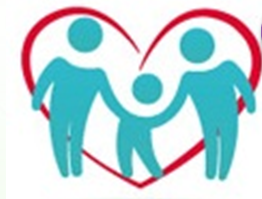 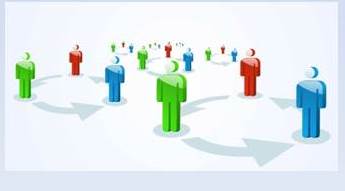 Социальные расходы из бюджета на каждого жителя района в 2016 году составили   423 руб.
МУНИЦИПАЛЬНЫЙ ДОЛГ
Учет и регистрация муниципальных долговых обязательств в МО «Тахтамукайский район» осуществляется в муниципальной долговой книге. 

В муниципальную долговую книгу вносятся сведения об объеме долговых обязательств по видам этих обязательств, дате их возникновения и исполнения полностью или частично, формах обеспечения обязательств. 

Объем долговых обязательств на 01.01.2016 года составил 0,0 млн. рублей,  
на 01.01.2017 года – 0,0 млн. рублей. 

Долговые обязательства в бюджете МО «Тахтамукайский район» отсутствуют.
Глоссарий
АДМИНИСТРАТОР ДОХОДОВ БЮДЖЕТА

орган государственной власти (местного самоуправления), орган управления государственным внебюджетным фондом, Центральный банк Российской Федерации, казенное учреждение, осуществляющий(ее):
- контроль за правильностью исчисления;
- полнотой и своевременностью уплаты;
- начисление;
- учет;
- взыскание;
- принятие решений о возврате (зачете) излишне уплаченных (взысканных) платежей, пеней и штрафов по ним, являющихся доходами бюджетов бюджетной системы Российской Федерации.
 
БЮДЖЕТ  
 Это план расходов и предполагаемых источников доходов для их финансирования.
 Это важнейший финансовый документ, в котором определяются те потребности, которые подлежат удовлетворению за счет денежных государственной казны. 

Безвозмездные поступления
 Поступающие в бюджет денежные средства  на безвозвратной и безвозмездной основе  из республиканского бюджета ( межбюджетные трансферты в виде дотаций, субсидий, субвенций), а также перечисления от физических и юридических лиц
ГЛОССАРИЙ
ГЛАВНЫЙ РАСПОРЯДИТЕЛЬ БЮДЖЕТНЫХ СРЕДСТВ (ГРБС)

орган государственной власти (местного самоуправления), орган управления государственным внебюджетным фондом, или наиболее значимое учреждение науки, образования, культуры и здравоохранения, напрямую получающий(ее) средства из бюджета и наделенный правом распределять их между подведомственными распорядителями и получателями бюджетных средств.

ГОСУДАРСТВЕННАЯ ПРОГРАММА

Документ стратегического планирования, содержащий комплекс планируемых мероприятий, взаимоувязанных по задачам, срокам осуществления, исполнителям и ресурсам, и инструментов государственной политики, обеспечивающих в рамках реализации ключевых государственных функций достижение приоритетов и целей государственной политики

ГОСУДАРСТВЕННОЕ (МУНИЦИПАЛЬНОЕ) ЗАДАНИЕ

Документ, содержащий требования к составу, качеству, объему, условиям, порядку и результатам оказания государственных (муниципальных) услуг (выполнения работ).
ГЛОССАРИЙ
ГОСУДАРСТВЕННЫЙ ( МУНИЦИПАЛЬНЫЙ) ДОЛГ
обязательства публично-правового образования по полученным кредитам, выпущенным ценным бумагам, предоставленным гарантиям перед третьими лицами.

ДЕФИЦИТ БЮДЖЕТА
превышение расходов бюджета над его доходами.

ДОТАЦИИ 
Межбюджетные трансферты, предоставляемые на безвозмездной и безвозвратной основе без установления направлений и (или) условий их использования. 

ДОХОДЫ БЮДЖЕТА
поступающие от населения, организаций, учреждений в бюджет денежные средства в виде:
- налогов;
- неналоговых поступлений (пошлины, доходы от продажи имущества, штрафы и т.п.);
- безвозмездных поступлений.

ЕДИНЫЙ СЧЕТ БЮДЖЕТА

Счет , открытый  Федеральному казначейству в учреждении Центрального банка Российской Федерации отдельно по каждому бюджету бюджетной системы Российской Федерации для осуществления операций по кассовым поступлениям в бюджет и кассовым выплатам из бюджета.
ГЛОССАРИЙ
МЕЖБЮДЖЕТНЫЕ ОТНОШЕНИЯ

взаимоотношения между публично-правовыми образованиями по вопросам осуществления бюджетного процесса.

МЕЖБЮДЖЕТНЫЕ ТРАНСФЕРТЫ

средства, предоставляемые одним бюджетом бюджетной системы Российской Федерации другому бюджету бюджетной системы Российской Федерации.

НЕПРОГРАММНЫЕ РАСХОДЫ

расходные обязательства, не включенные в муниципальные программы.

Налоговые доходы
Доходы от предусмотренных законодательством Российской Федерации федеральных налогов и сборов, в том числе от налогов, предусмотренных специальными налоговыми режимами, и законодательством Республики Адыгея от региональных налогов.
ГЛОССАРИЙ
Неналоговые доходы
Платежи, которые включают в себя возмездные операции от прямого предоставления государством в пользование имущества и природных ресурсов, от различного вида услуг, а также платежи в виде штрафов или иных санкций за нарушение законодательства.

ПОЛУЧАТЕЛЬ БЮДЖЕТНЫХ СРЕДСТВ (ПБС)
орган государственной власти (местного самоуправления), орган управления государственным внебюджетным фондом, или находящееся в ведении ГРБС казенное учреждение, имеющий(ее) право на исполнение своих функций за счет средств соответствующего бюджета.

ПРОФИЦИТ 
Превышение доходов бюджета над его расходами.

Расходы
Выплачиваемые из бюджета средства
ГЛОССАРИЙ
Субсидии
 
Межбюджетные трансферты, предоставляемые в целях софинансирования расходных обязательств, возникающих при выполнении полномочий органов государственной власти субъектов РФ по предметам ведения субъектов РФ и предметам совместного ведения РФ и субъектов РФ, и расходных обязательств по выполнению полномочий органов местного самоуправления по вопросам местного значения.
Субвенции
Межбюджетные трансферты, предоставляемые бюджетам субъектов Российской Федерации в целях финансового обеспечения расходных обязательств субъектов РФ и (или) муниципальных образований, возникающих при выполнении полномочий РФ, переданных для осуществления органами государственной власти субъектов РФ и (или) органам местного самоуправления 

ФИНАНСОВЫЙ ОРГАН

- федеральный уровень – Министерство финансов Российской Федерации.
- уровень субъекта Российской Федерации – органы исполнительной власти субъектов Российской Федерации, осуществляющие составление и организацию исполнения бюджетов субъектов Российской Федерации (министерства финансов, департаменты финансов, управления финансов и др.).
- местный уровень – органы (должностные лица) местных администраций, осуществляющие составление и организацию исполнения местных бюджетов (департаменты финансов, управления финансов, финансовые отделы и др.).
Брошюра подготовлена:
Управлением финансов администрации 
                    МО «Тахтамукайский район»
       Контактные данные :
    Республика Адыгея, Тахтамукайский район, аул Тахтамукай, 
     ул. Ленина 60, 385100
    тел.  8(877-71) 96-3-18;    факс  8(877-71)  94-3-28
     Эл. адрес :  finuprta@mail.ru
  
         График работы:
     понедельник, вторник, среда, четверг- с 9.00 до 18.00,
     пятница – с 9.00 до 17.00 Перерыв- с 13.00 до 13.48